Презентация 
Ученицы 11-Арх класса
Ефремовой Ирины
Золотые сокровища инков
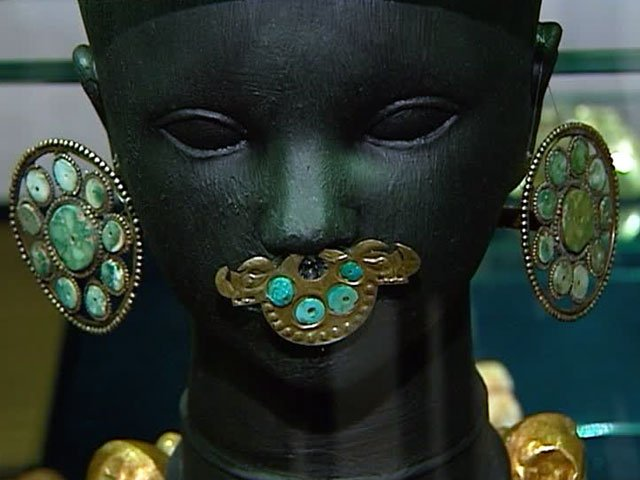 Золото инков – до сих пор одна из главных загадок мира. В его поисках пропали многие экспедиции. Приоткрыть завесу тайны может выставка «Тысяча лет золота инков» в музее изобразительных искусств имени Пушкина. 80 изделий из золота, представленные на экспозиции – лишь малая часть из сохранившегося наследия доколумбовых культур.
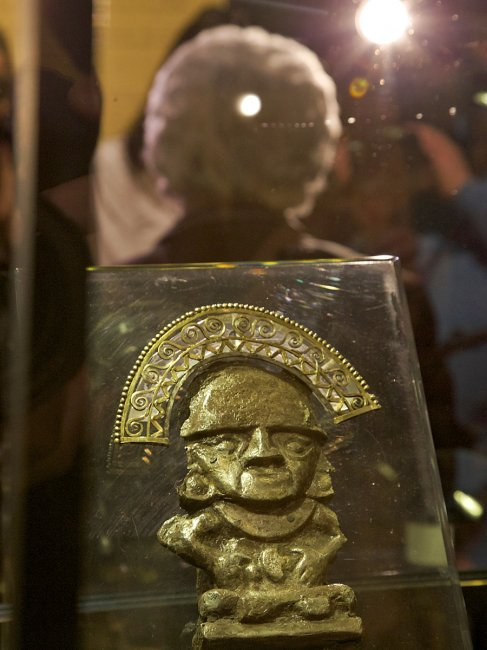 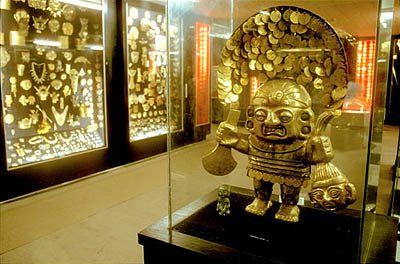 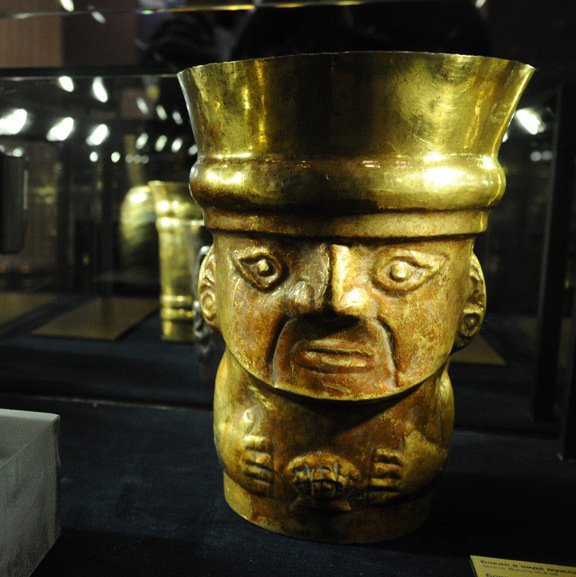 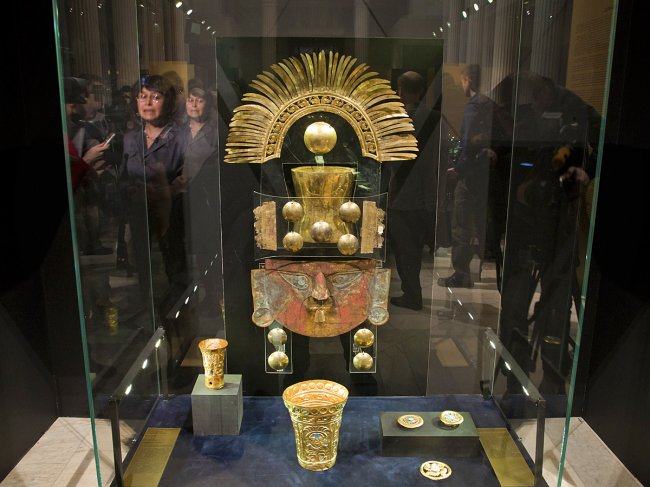 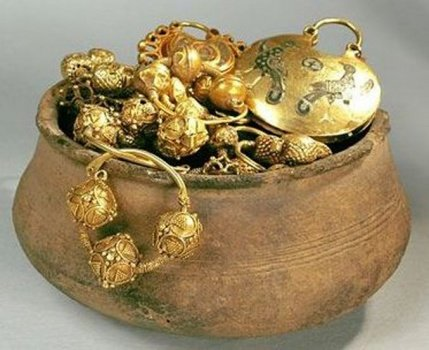 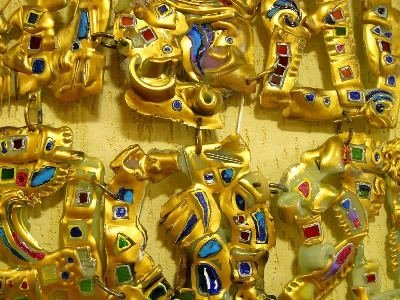 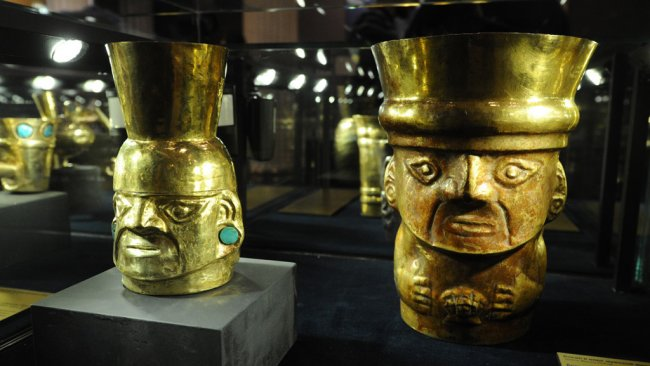 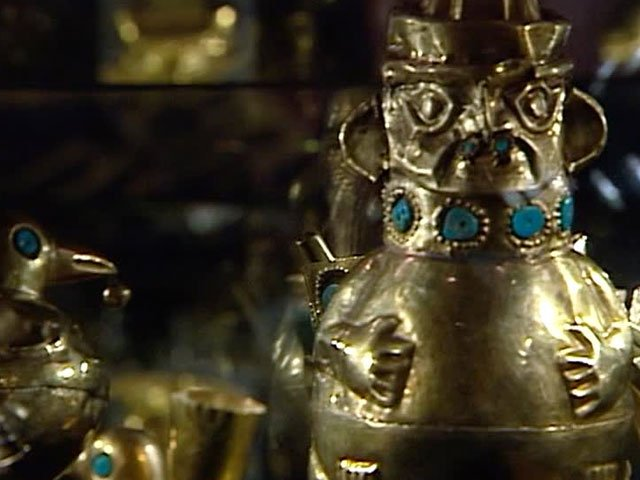 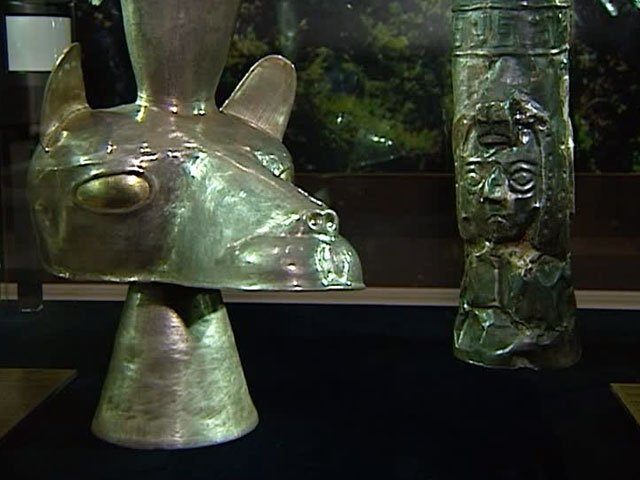 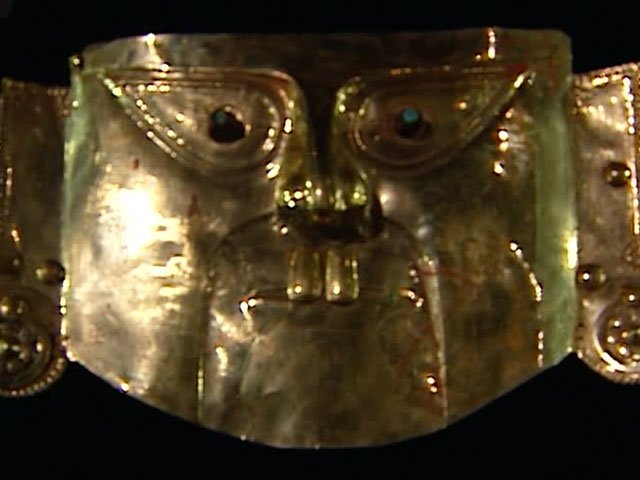 Спасибо за внимание!